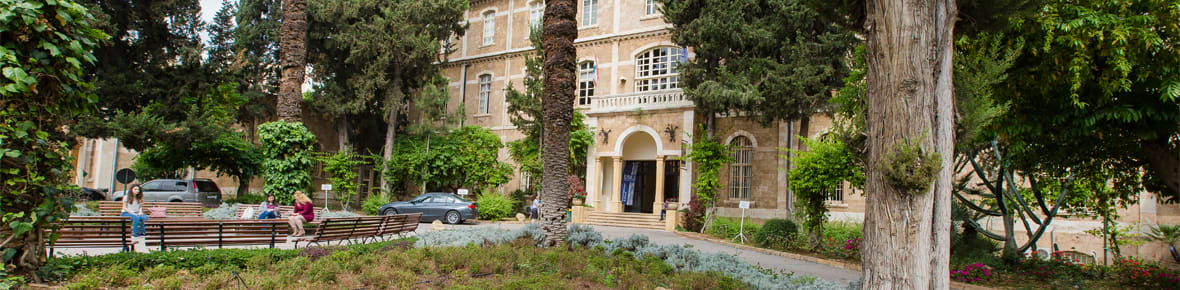 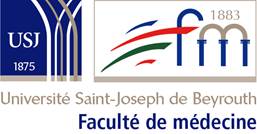 La plateforme d’échanges et de savoirs sur le Traitement de la Dépendance aux Opioïdes  (TDO) et la faculté de médecine de l’Université Saint Joseph de Beyrouth (USJ) vous invitent au
SAVE THE DATE
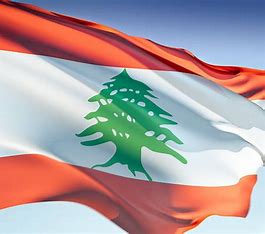 7ème Colloque international francophone sur le traitement de la dépendance aux opioïdesTDO 7
Consommations et traitements au travers des âges, genres, pays, et cultures
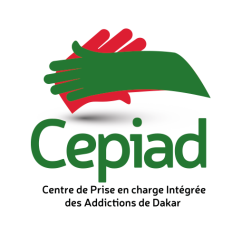 Beyrouth , 27-28 Mars 2025
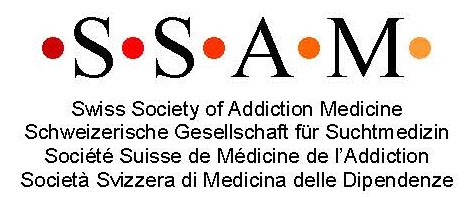 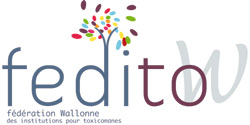 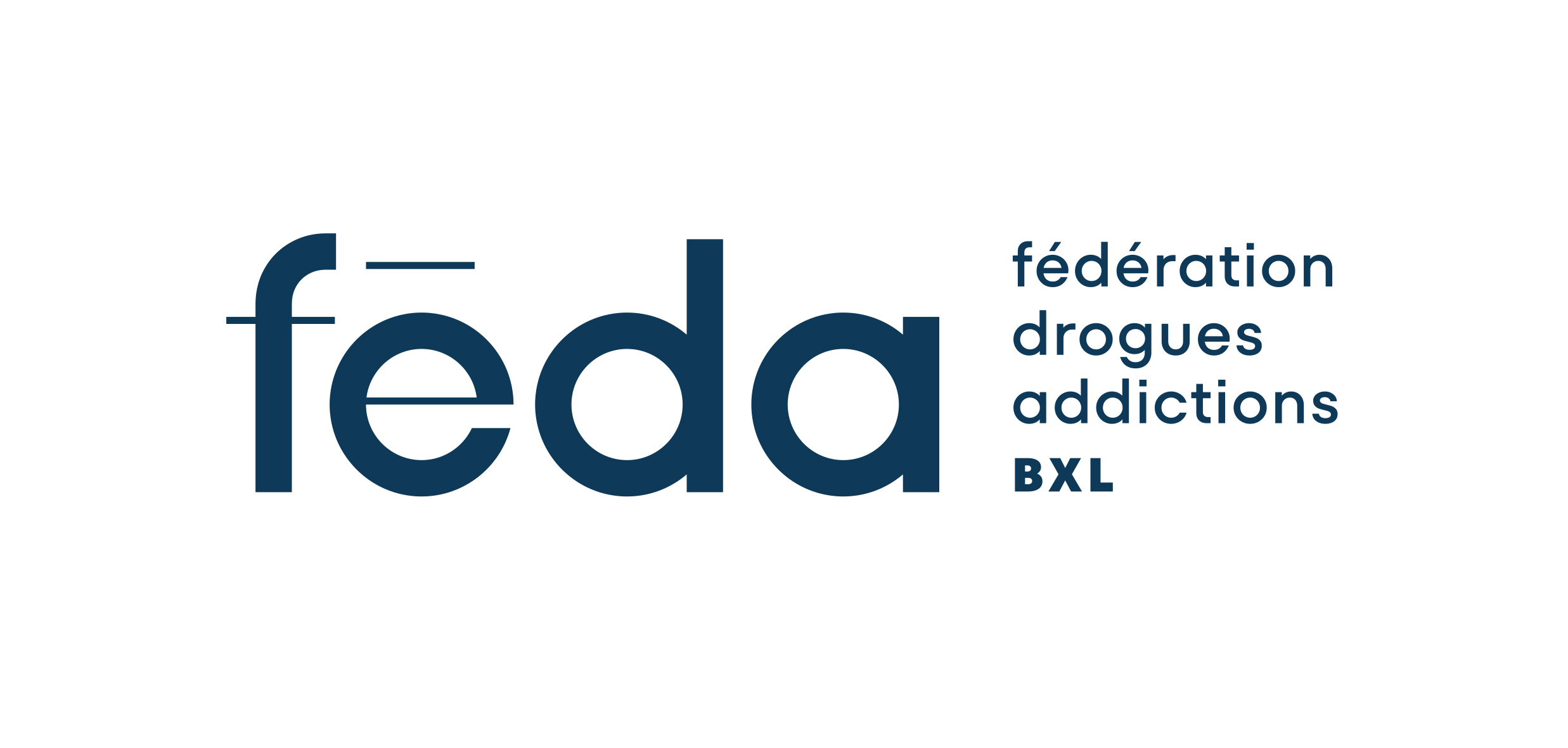 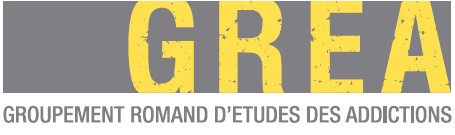 Contactez nous: info@tdo7.org
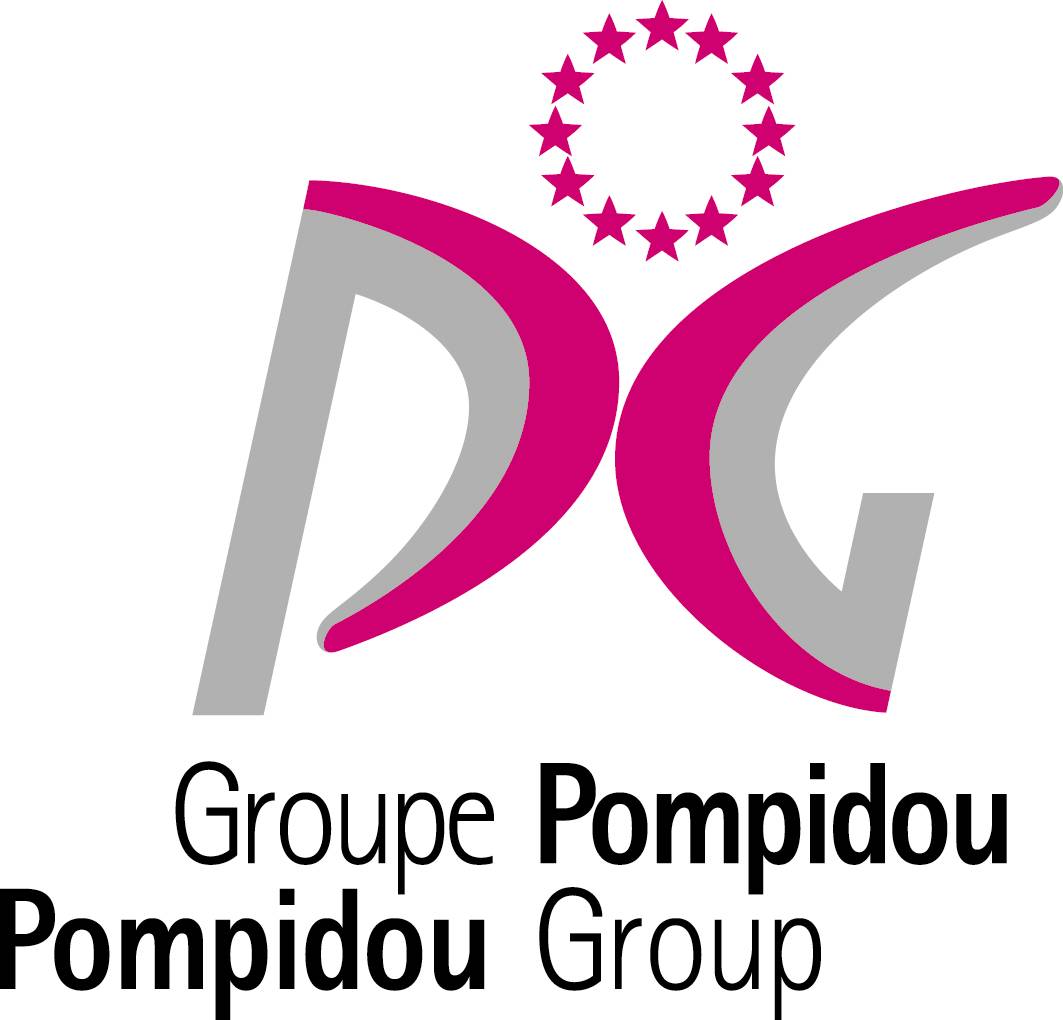 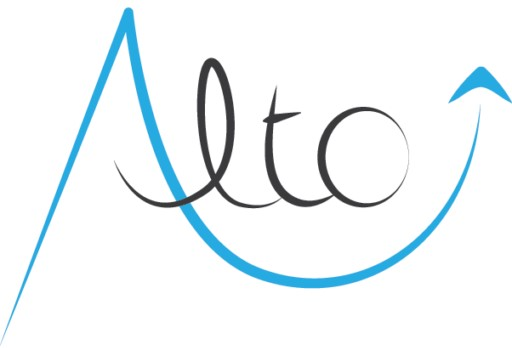 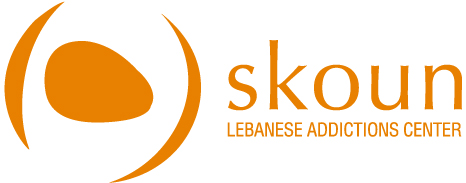 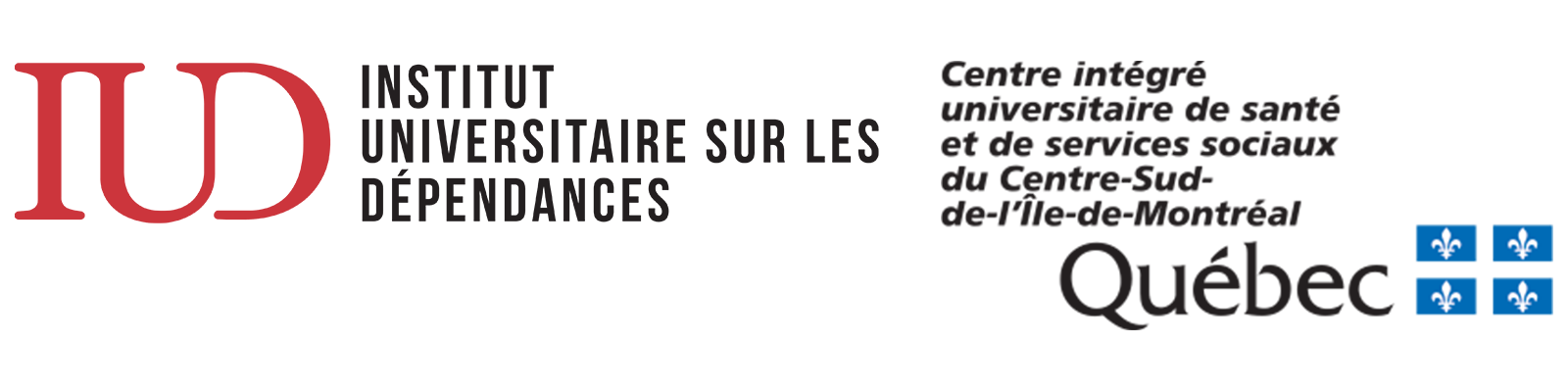 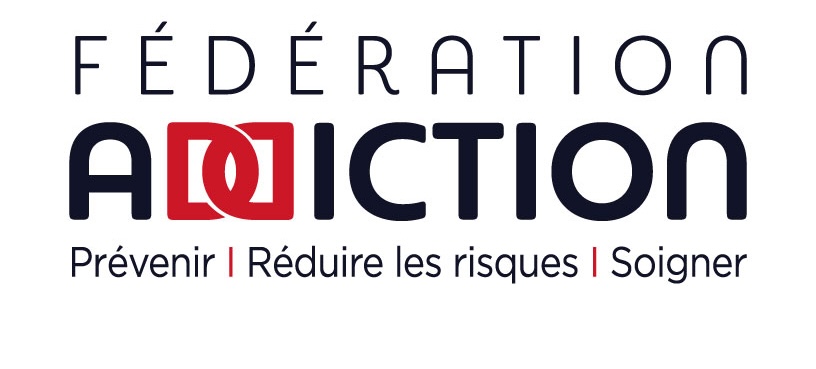 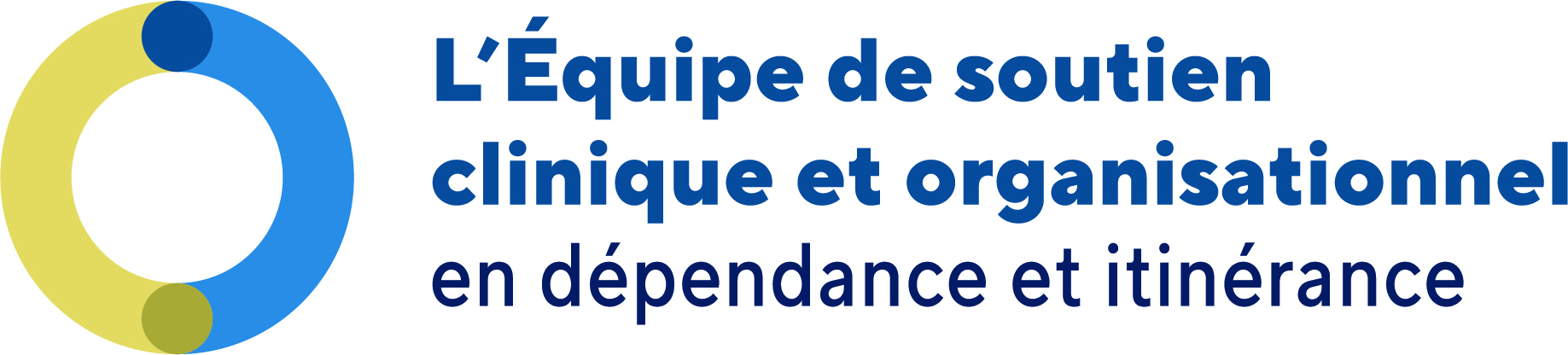 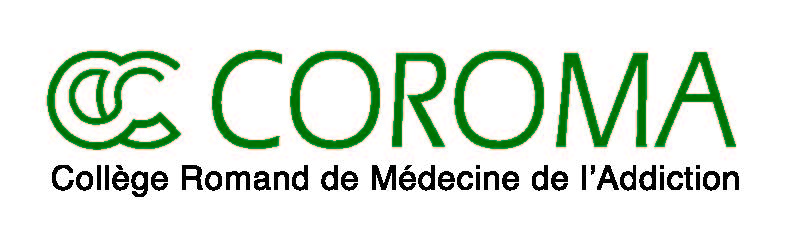